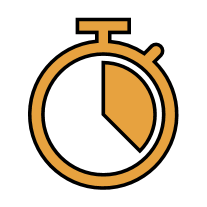 One Minute Guide 
Module 5: The Case Management Hearing
The Case Management Hearing
The most important hearing for planning the care proceedings and concluding in 26 weeks or less
Good preparation is essential for:

A purposeful and productive advocates’ meeting
Case runs effectively to IRH 
Reduce number of further case management hearings (time consuming, expensive, can over-complicate)
Any evidential gaps are anticipated and necessary assessments set up to ensure they are addressed
Parallel planning considerations are factored into directions 
 Build trust with family, judiciary, respondent reps 
Obtain realistic timetables for assessments/evidence
Avoid listings on leave days -continuity of SW
Sets case off on a good, positive note
Day1             Day 2                Day 12-          Day 12/18-     Week 14 -       Week 18 -          Week 22          Week 26                                                                   	                 Day 18           Week 14         Week 16         Week 20
The Goal
Before the CMH the following is completed:
Any cognitive assessments
FGC
Viabilities and long-term kinship assessments 
Drug and alcohol testing/DNA testing
Support in place for parents
Parenting assessment proposal written and shared
Together and apart assessment?
First CMH
Assess
ment window
LA final evidence
Final 
hearing
Date of issue
Multi-agency safety plan
Parents/
CAFCASS final evidence
IRH/EFH
Top Tips for court
Plan the journey in advance 
Always arrive 1 hour before the hearing starts, discussions are so important at this hearing
Bring your laptop
Bring your diary
Wear smart/formal clothes
Bring water and snacks 
If you’re not sure what court you’re in make a note of the case number it will be at the top of the notice of hearing / send a teams to your advocate
Don’t be nervous, this is a hearing to set the case up and is essentially about reaching a thorough plan for the case
If you know authority is awaited for something please have a manager on ‘standby’ to speak with you and your advocate
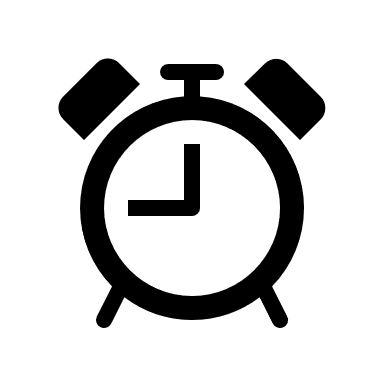 After the hearing
Book in a care planning meeting. Plan in your diary now when you will write final evidence and when this will be QAd
Put all key dates in your diary- know when every assessment is due to be filed
Is adoption a possible care plan? Start gathering medical information now and information for CPR
Keep the guardian updated of any changes, invite them to CLA reviews
Keep legal updated
Read assessments when they are filed- are you happy with the quality of the assessment?- speak to your TM and legal
Drift and delay frequently occurs between CMH and IRH
How to prepare for the CMH
Have parenting (update) assessment proposal ready and shared
Do you want expert assessments?-AD approval-have you selected which expert and agreed draft LOI- talk to legal
Have viability assessments been completed and referral made to F&F team?
FGC has been held and minutes shared with legal
If the care plan is separation- gateway referral, reg 24 assessment, family time plans
Share all 3rd party disclosure with legal following necessary consent
Speak to the guardian-tell them about your plans
Give full instructions to legal ahead of the advocates meeting
Is the right support in place for the parents now?- DA workers, drug and alcohol workers.
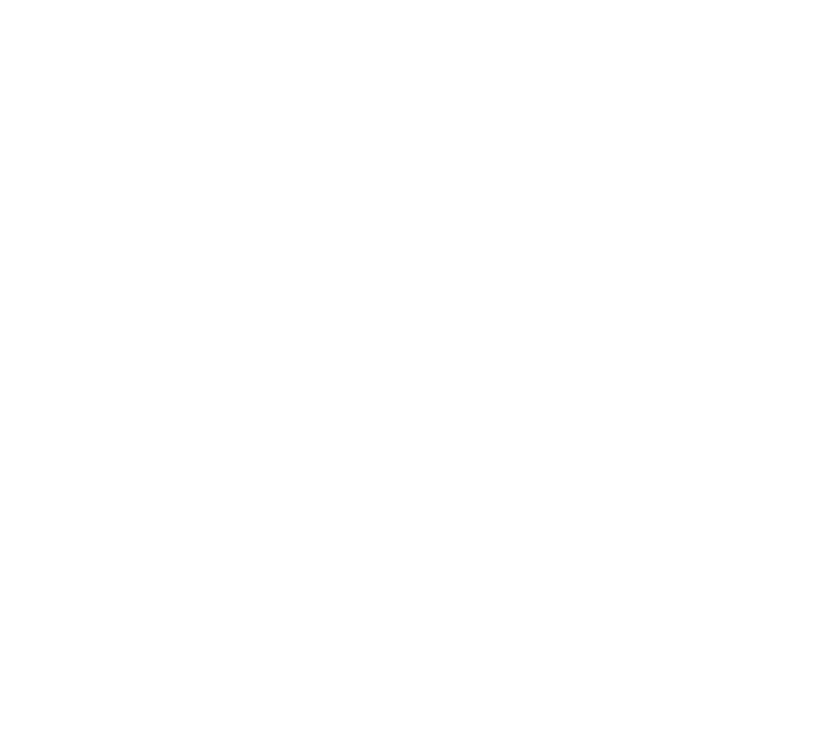 Resources to help you
Click here for links to all documents and templates Templates for court work
Community care resources Webinar: the Public Law Outline and pre-proceedings - Childrens (ccinform.co.uk)
Court skills knowledge and practice hub - Childrens (ccinform.co.uk)
[Speaker Notes: JB]